Observation Gamma rays from neutral current quasi-elastic in the T2K experiment
Huang Kunxian for half of T2K collaboration
Mar. 24, 2014@Okayama Univ.
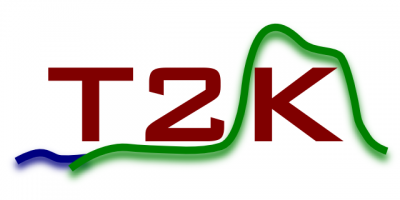 Contents
Physics
Motivation
Data set and MC production
event reduction
event candidates 
NCQE cross-section calculation
systematic uncertainties
results
2
Gamma Ray after NCQE interaction
Primary Gamma
ν
ν
(~ 6MeV)
γ
Z0
Observe Cherenkov light
p or n
γ
Secondary Gamma
3
[Speaker Notes: The nucleon that are knocked out from NCQE interaction may excite other oxygen nuclei.
We can observe Cherenkov light from these gammas.]
Measurements of the NCQE cross-section
There have been no measurement of NCQE (neutral current quasi-elastic) scattering at hundreds of MeV with de-excitation photons.
Previous work extrapolated NC coherent up to higher E.
Photons produced by atmospheric neutrinos are a background in supernova relic neutrino searches.
NCQE is the largest NC samples in T2K-SK data.
It can be used to search for sterile neutrino oscillations.
Can use a similar low-energy sample to look for low-mass dark matter.
4
T2K long-baseline experiment
Gifu, Kamioka
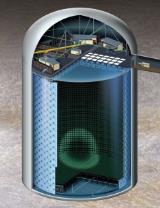 Ibaraki, Tokai village
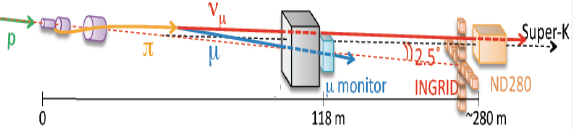 target and horn
MUMON
l
νl
~40m
J-PARC
Super-K
T2K main physics goals
Discovery of νμ  νe appearance: measurement θ13 and CP phase angle δ in the future
νμ  νμ disappearance: precise measurement of θ23 and Δm23
5
[Speaker Notes: 加速器から]
Data Collected and analyzed
Run1~3 data result are analyzed and reported here.
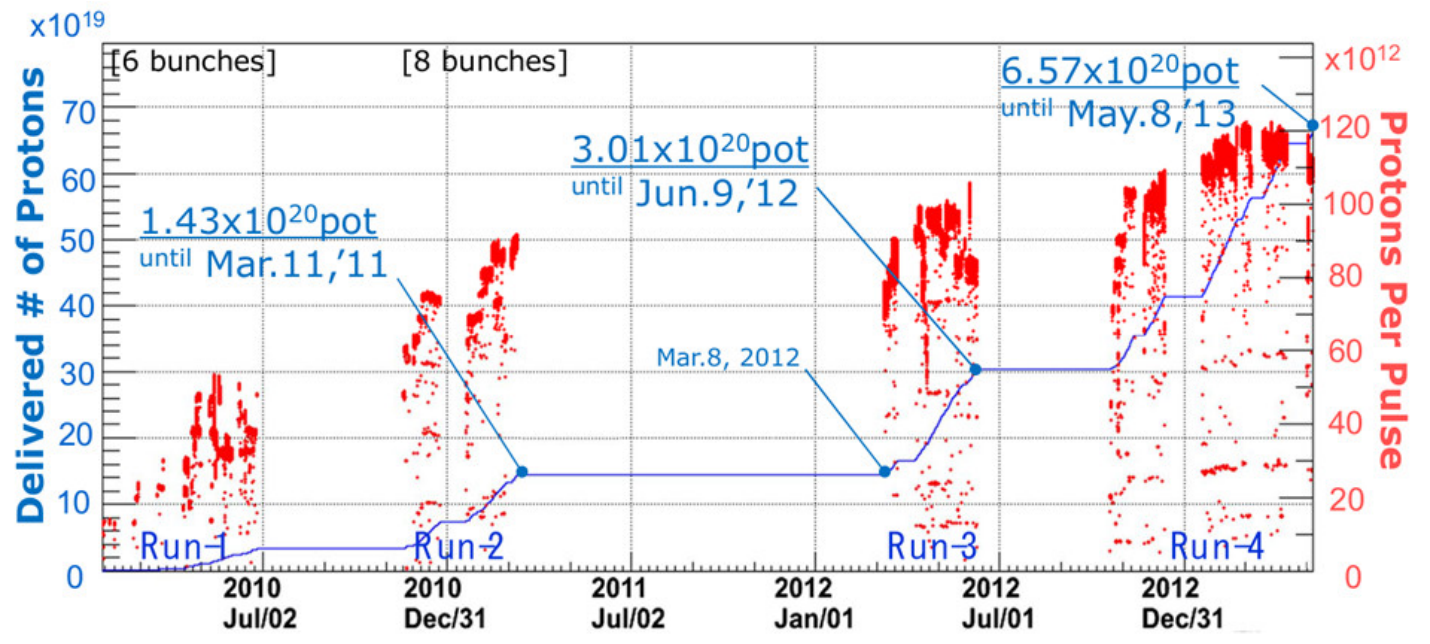 We collected 6.57x1020 proton on target (p.o.t.) of data so far.
Data for this analysis is 3.01x1020 p.o.t.
6
T2K ν Flux at SuperK
w/o oscillation
Flux peak is at 630MeV, and the tail extend to several GeV.
NCQE cross-sections are large at T2K ν energy region.
7
NCGamma Event Simulation
NEUT:
neutrino interaction
Geant3:
Detector construction, etc.
Flux data
reweight, reduction cut
Neutrino flux-- simulated with FLUKA & Geant3, constrained by monitoring and external experiments.
NEUT--Use Ankowski model for NCQE scattering and photon production.
Detector simulation—Geant3, GCALOR  to simulate cherenkov photons and neutrons which produce secondary gamma.
8
Signal/Background
Signal: Observe the cherenkov photons after NCQE interaction, in the reconstructed energy range is 4~30MeV.
Main Background: 
beam-unrelated: Radioactive impurities from SuperK wall and PMTs
beam-related: NCnon-QE, CC
We will discuss data reduction in following pages.
9
GPS signal and ν beam spill structure
GPS signal synchronize timing record of JPARC and SuperK.
To reduce beam unrelated events, we choose events near bunches structures within ±100ns.
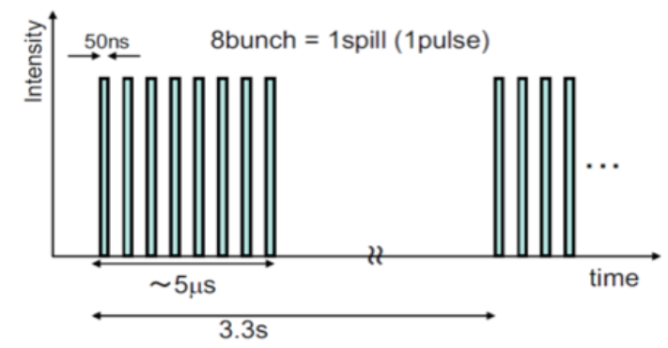 timing distribution of events
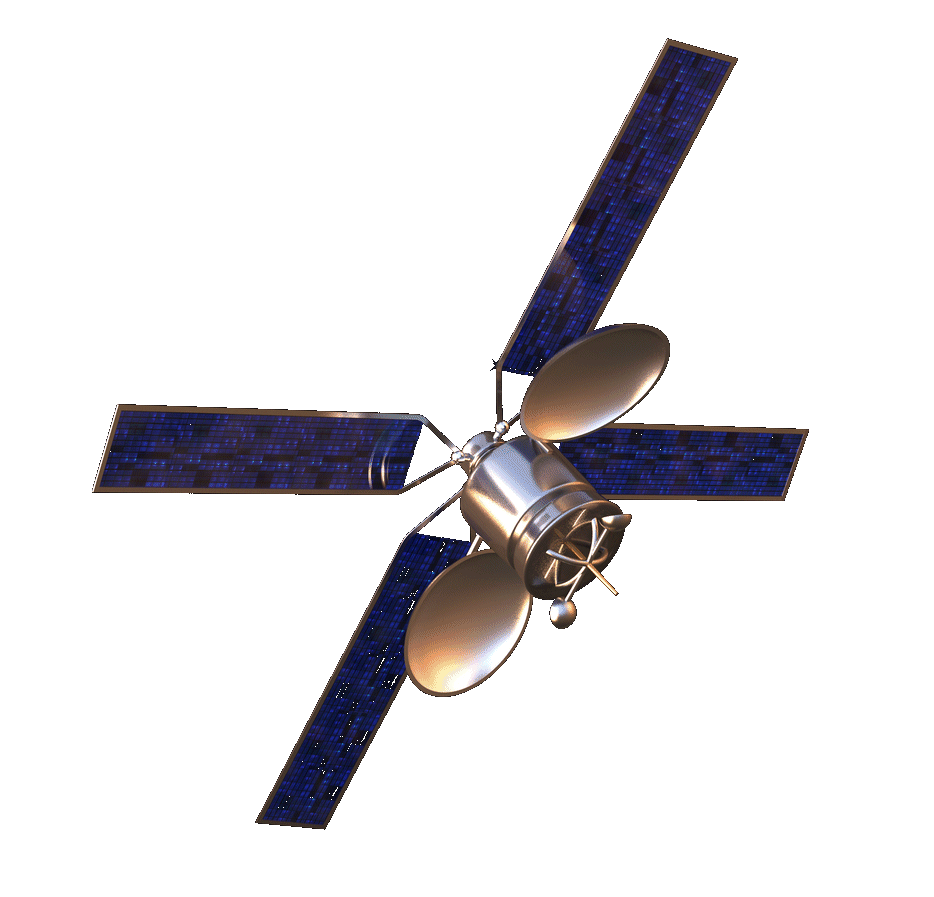 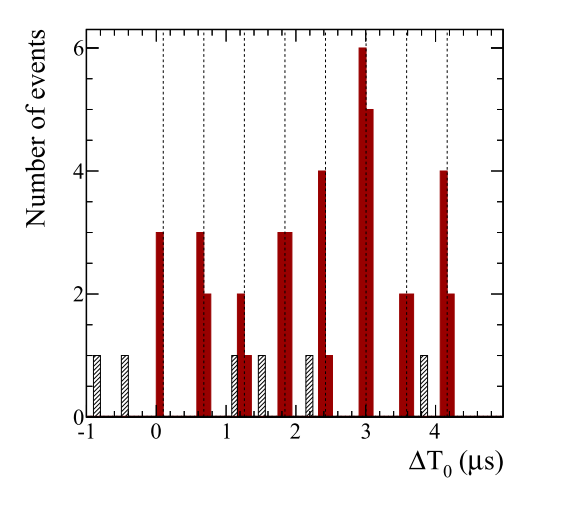 on timing
proton bunch structure
GPS receiver
off timing
GPS receiver
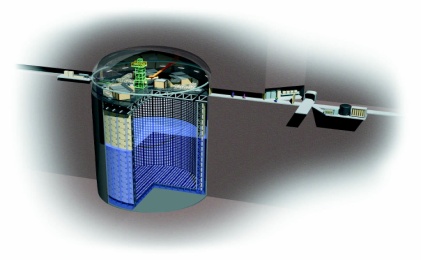 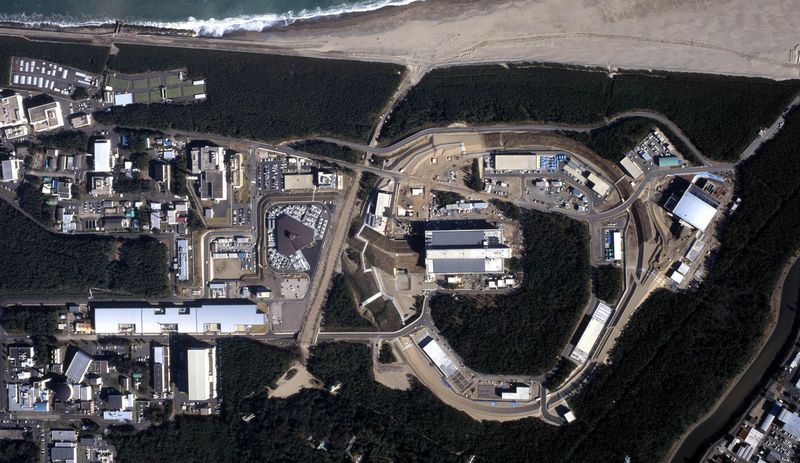 297km
10
JPARC
SuperK
[Speaker Notes: The timing of T2K bunch structures at SuperK are decided by fully contained events (CCQE, etc).]
vertex distribution
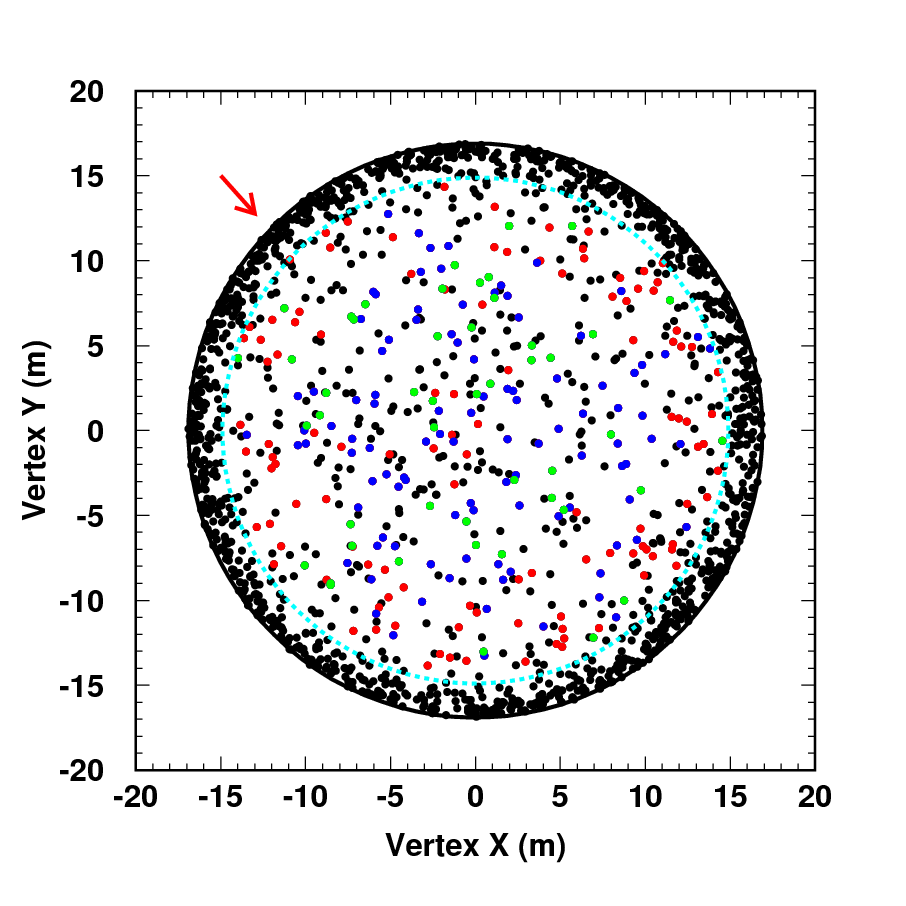 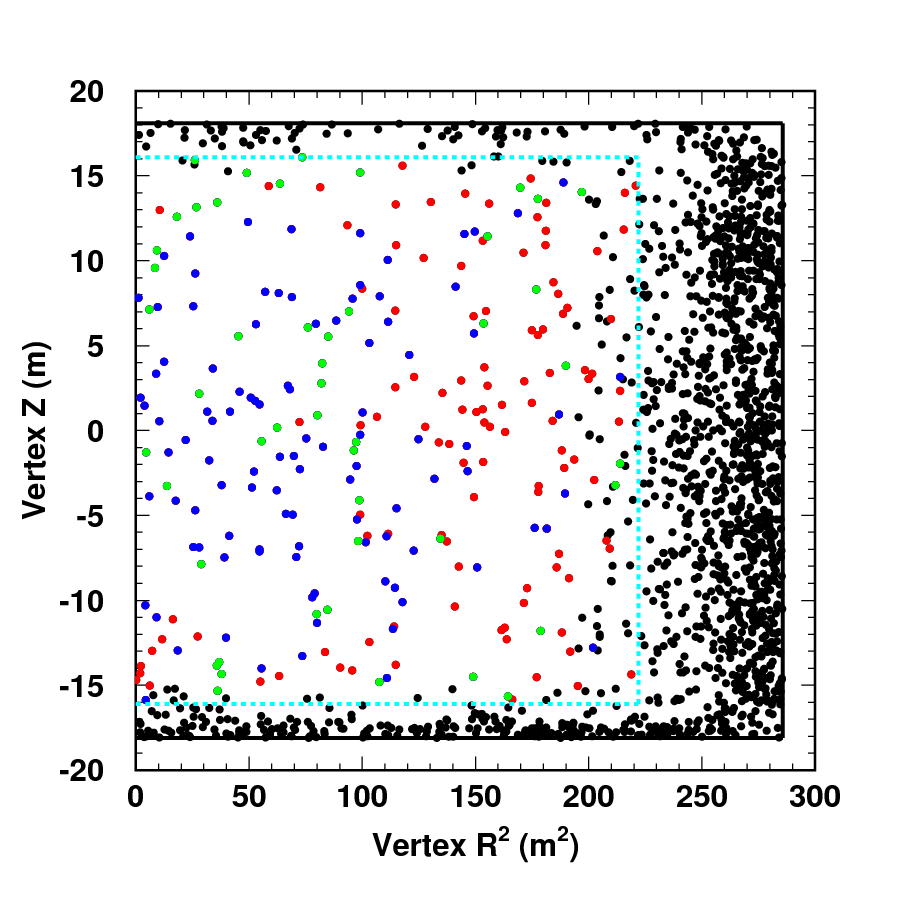 Y vs. X
Z vs. R2
ν beam
Fidual Volume
Vertex distribution before (after) the following cutsBlack : Before FV cutRed : After dwall cut
Blue : After effwall cutGreen : After Qrec cut
11
Cut for Gamma ray from Radioactive impurities
SuperK ID wall and PMT contain radioactive impurities
Vertex distance from inner detector wall
fiducial volume (FV): 2m inside 
dwall: for lower energy events (Erec<4.75MeV), more strict cut than 2m
effwall(deff):  along backward direction, and it is also energy dependent.
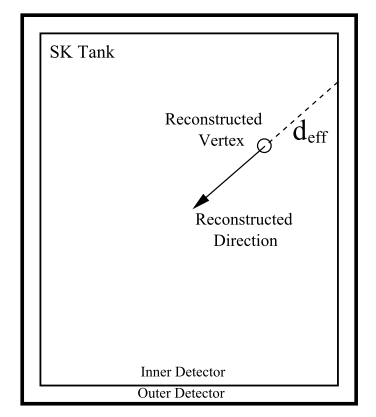 FV
2m
Reconstructed
Vertex
dwall
12
Fit Quality cut
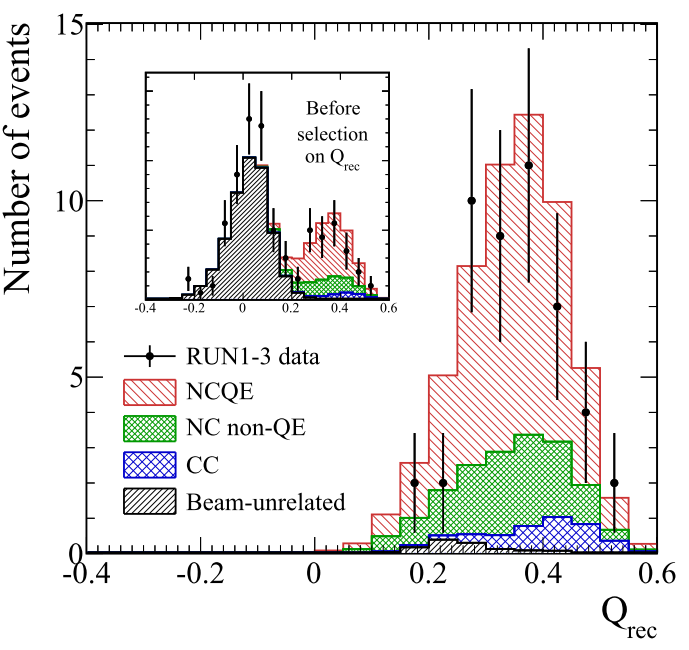 13
vertex distribution
Z vs. R2
Y vs. X
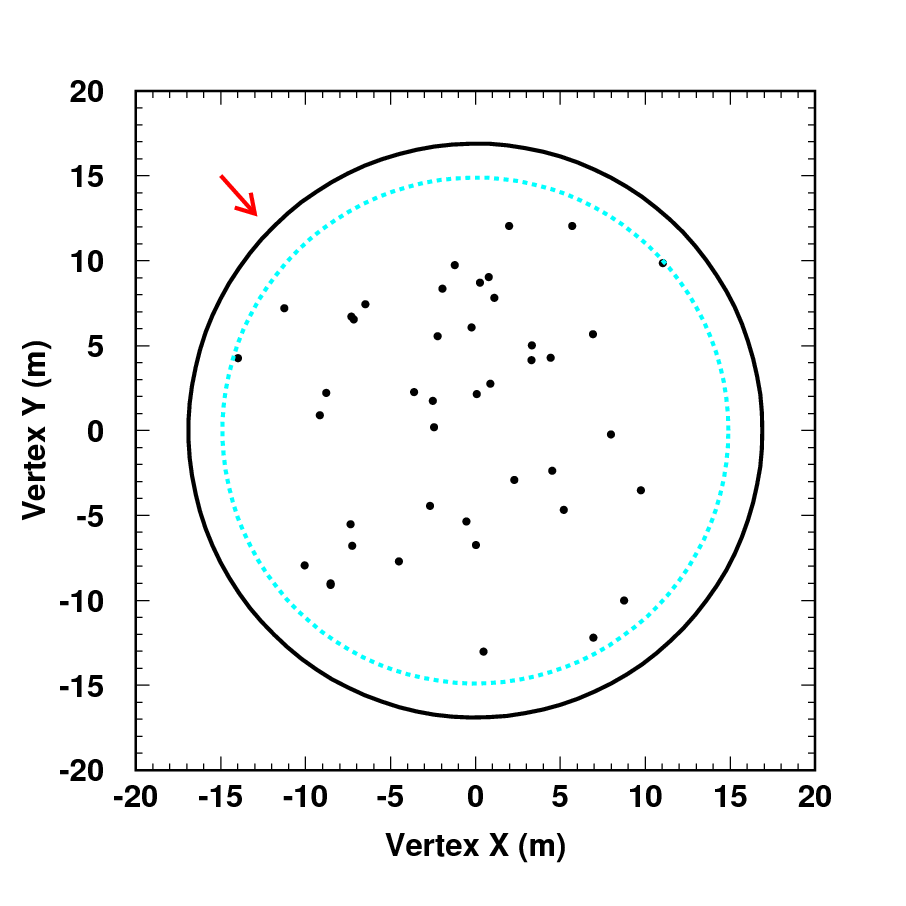 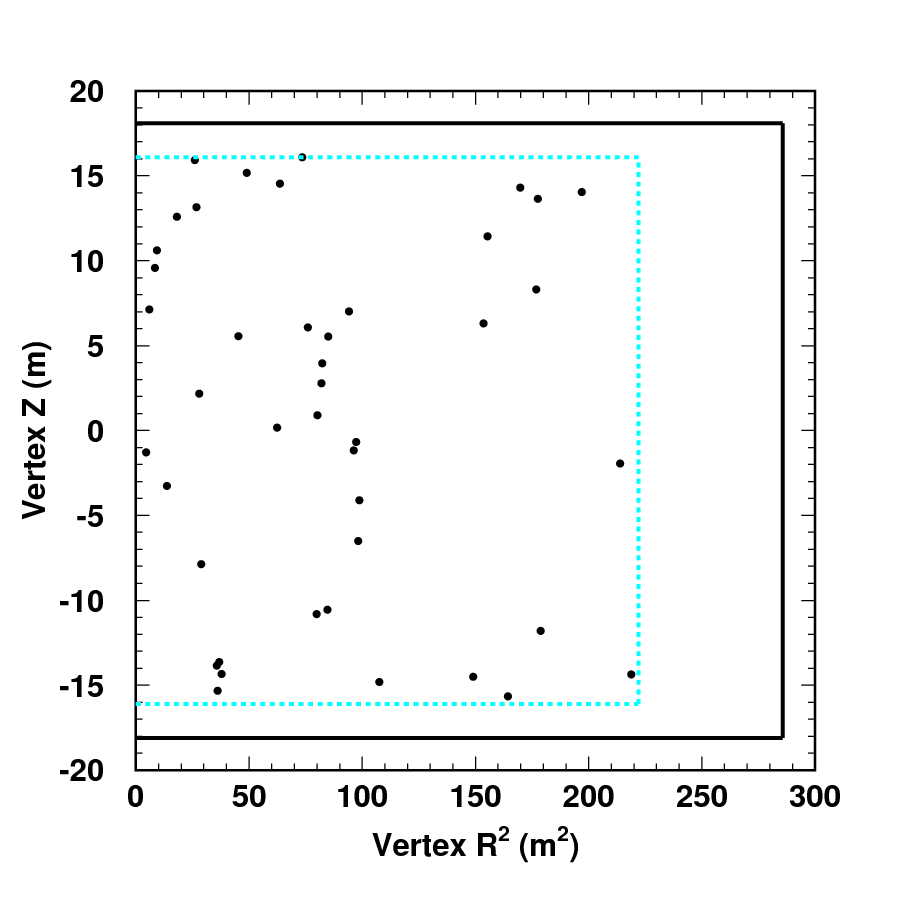 ν beam
Fidual Volume
Vertex distribution after all data reduction
14
Data Reductions
Cherenkov opening angles: 
For our low energy regions, Cherenkov angles of muons are less than 34o. And angles of electrons produced from de-excitation γ are 42o  in average. Select event with angle >34o 
Pre-active cut: 
decay e signal from CC interaction muons are also one kind background of our observation.  Reject events those have 22hits in a 30ns window before trigger time(0~-20us).
MC of T2K Run1~3
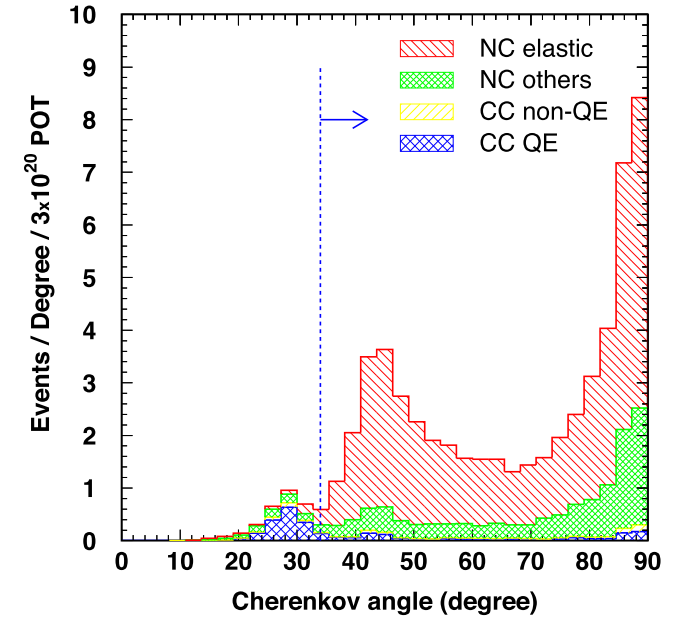 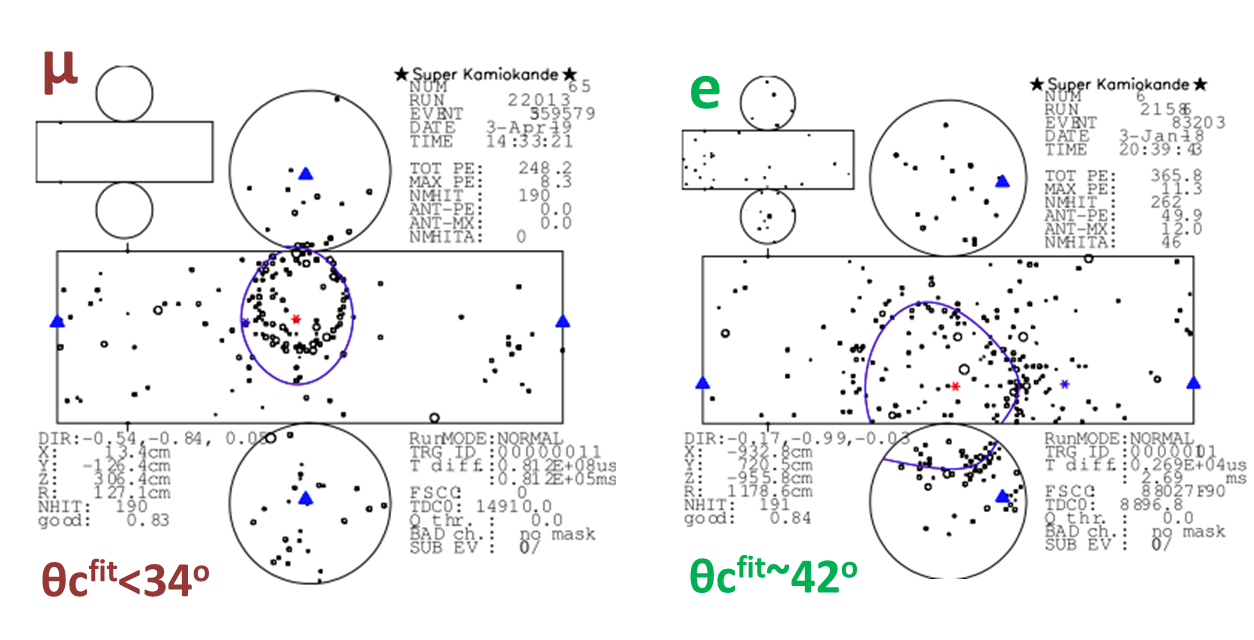 15
Observed Events
After all the cuts, 43 event candidates are found in reconstruction energy region of 4~30MeV.
And simulation predict 56.61 events
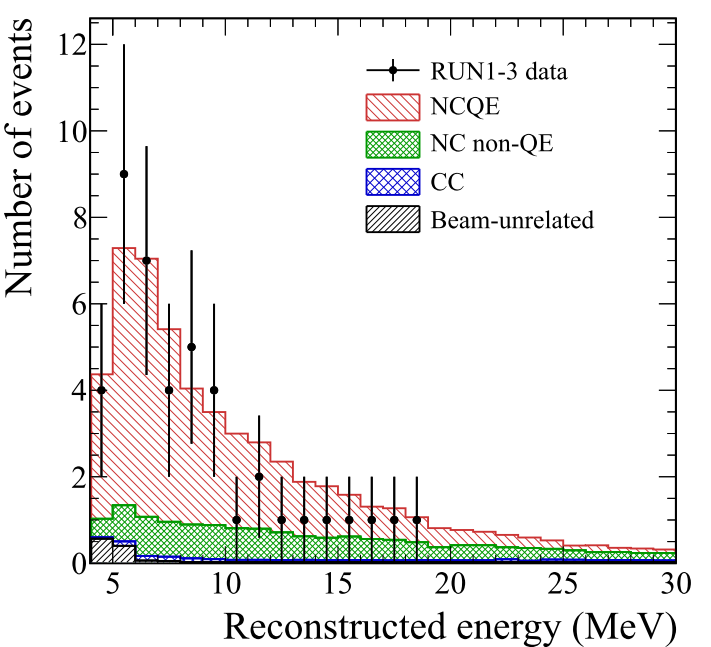 16
Observed Events
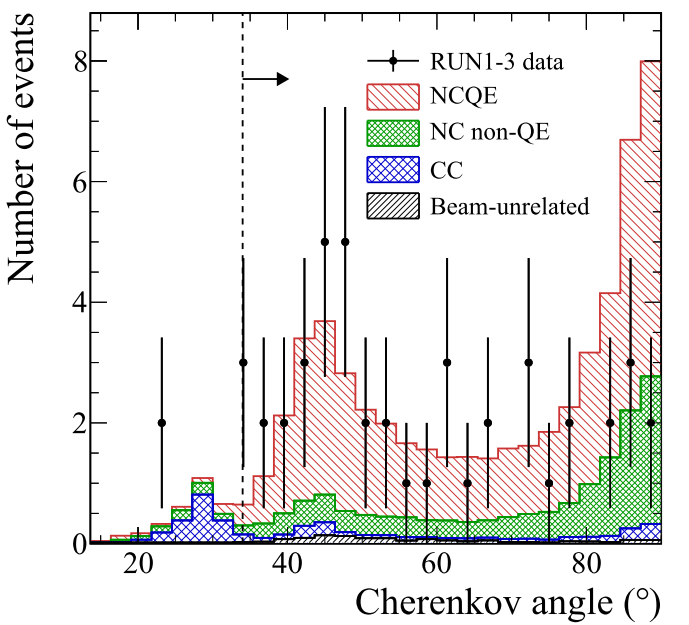 At large Cherenkov angle, there are discrepancy between data and MC simulation.
We are working on the analysis of this discrepancy now.
17
[Speaker Notes: Emphasize that we do not try to separate primary and secondary gammas yet-just take inclusive sample]
NCQE Cross-section
observed data event # in Run1~3
18
Systematic Uncertainties
19
NCQE cross-section
measurement of σNCQE(T2KRun1~3)
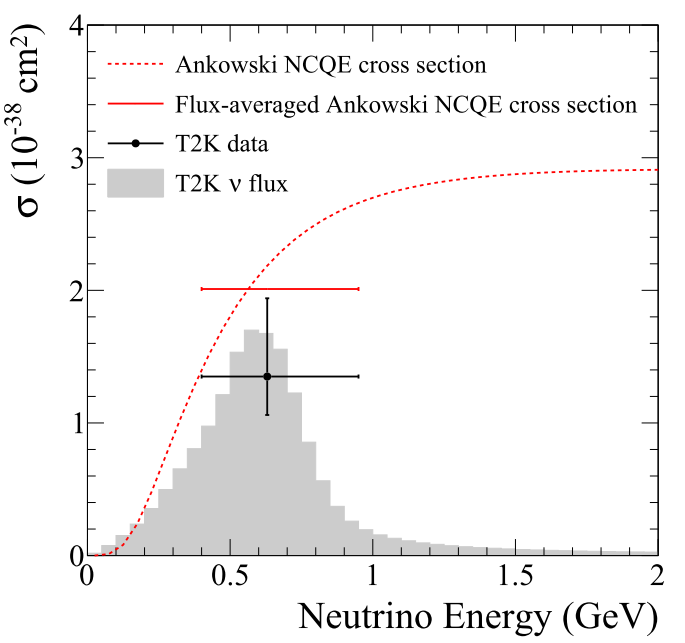 20
Conclusion
21